Chemistry in society
Cfe Higher
Getting the most from reactants: designing an industrial process
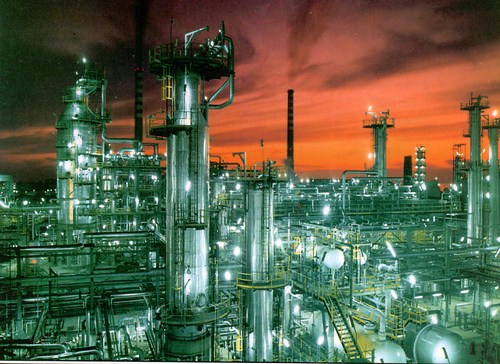 The Chemical Industry
Learning Outcomes
The UK Chemical Industry
The manufacturing process
Aspects of chemical manufacturing
Manufacturing a new product
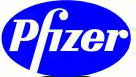 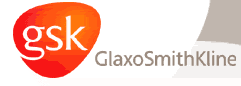 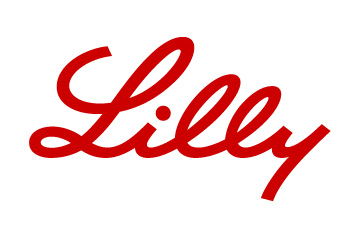 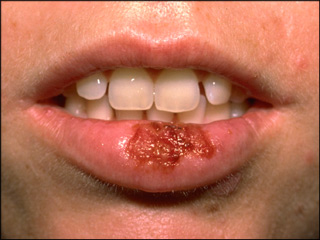 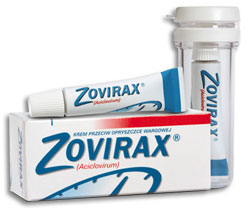 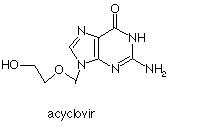 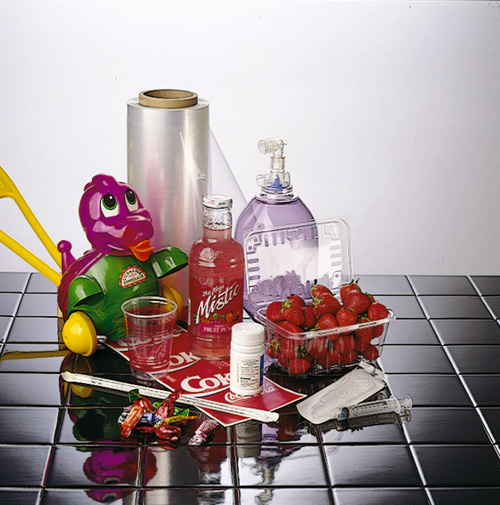 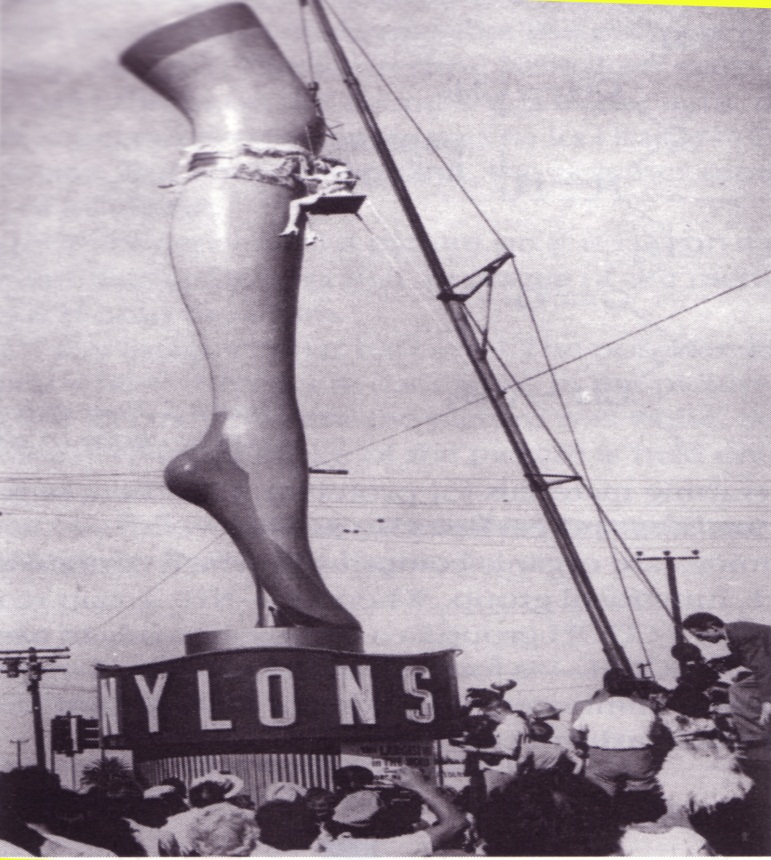 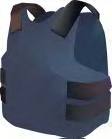 Plastics
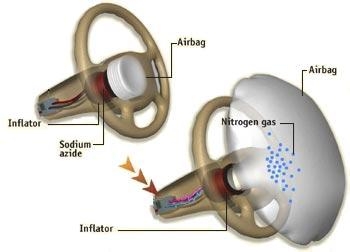 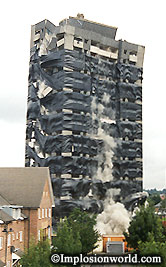 Explosives
Lots of explosives rely on Nitrogen compounds e.g. TNT, nitroglycerine, HMX, and RDX.
The UK Industry
Contributes to the quality of everyday lifee.g. plastics, synthetic fibres, detergents, pharmaceuticals, fuels, paints etc.
Plays an important role in the national economy 
Provides direct employment for roughly 250 000 people
First established in Scotland and the North of England close to sources of raw materials and in locations with good transport links.
Chemical industry
These chemicals are made on an industrial scale – large amounts!
Needs to be done with minimum waste, and maximum profit
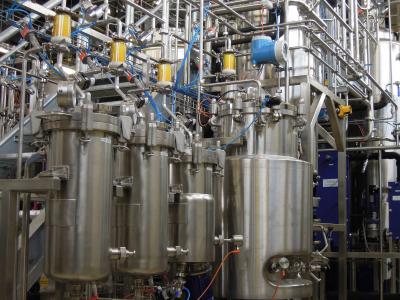 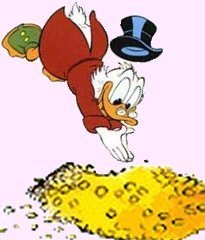 New product creation
Companies can potentially make loads of money from developing a novel product
Either brand new, or ‘better’ products
Several factors involved in developing that…
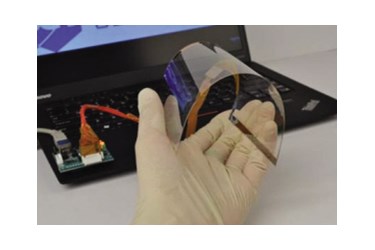 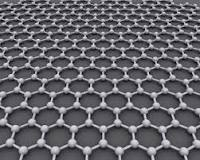 Considerations
Availability, sustainability and cost of feedstock
Recycling
Energy requirements
Use of by-products
Yield of product
Availability, sustainability and cost of feedstock
Local feedstocks keep cost down
Far afield feedstock will cost more

Safety and environmental concerns

Are stocks going to become scarce? Can become too expensive
E.g. oil and gas prices depending on availability and/or warfare
Recycling
Unreacted chemicals could be fed back in, improves efficiency
Catalysts could be reused
But can be difficult to separate unreacted materials from the product
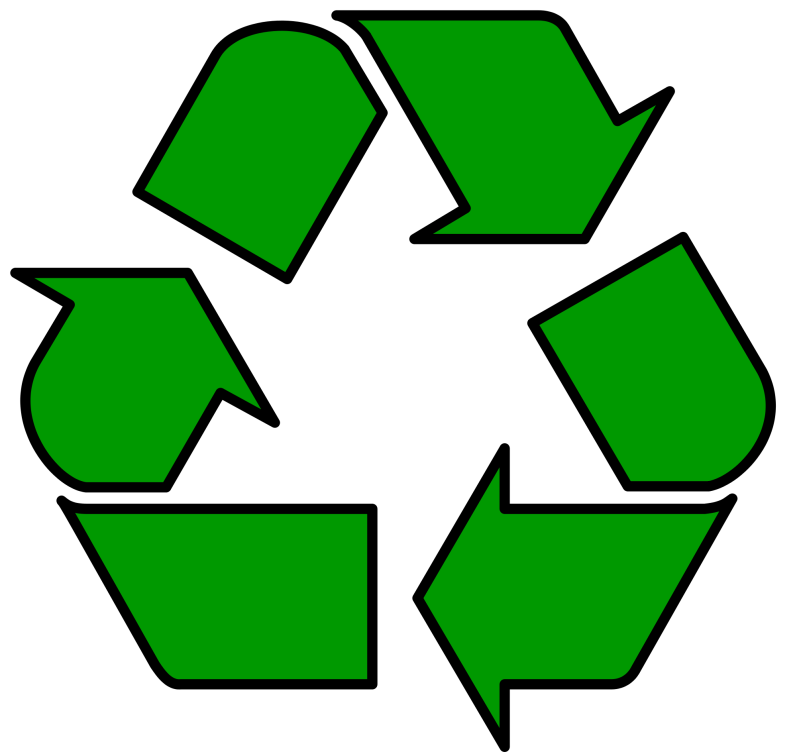 Energy requirements
Exothermic reactions could be used to sustain the heat in a reaction

Use a catalysts rather than increasing temperatures.
By-products
Find a use for by-products!

If the by-products are toxic or corrosive or damaging, then they can be expensive to get rid of

Eg sulfur dioxide and carbon dioxide can be costly to deal with
Yield of product
Obviously, high yield is good!
Stages in manufacture of a new product
Research and development
Lab process
Pilot plant
Scaling up
Production plant
Manufacturing a new product
Manufacturing a new product starts in research labs where a method of synthesising the product is devised.
A pilot study is then carried out in which larger quantities of the product is made. 
The process is then scaled up and the product goes into full production.
The Manufacturing Process
The major raw materials from which all chemicals are derived from are; fossil fuels, air, metal ores, water and minerals. 

They provide the feedstocks which go into a chemical process. 
(A feedstock is a reactant from which other chemicals can be extracted or synthesised)
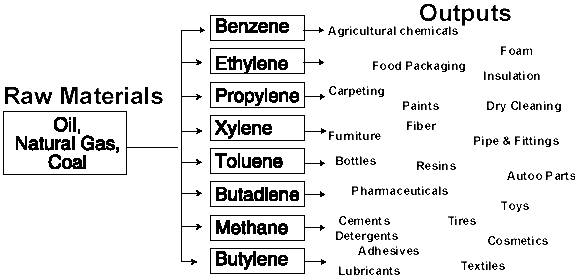 Environmental considerations
Important to protect the environment

1) minimise waste 
2) avoid toxic substances 
3) design biogradable products

Historically, chemical plants were near the coast, so that waste could go into the sea

Companies now are accountable for their waste
Question
Consider the following list
Air, ethane, ammonia, water, oil, benzene, coal, plastics, fertilizers, sulphuric acid, iron ore, natural gas, aluminium oxide, sodium hydroxide.
Which of the above can be classified as a raw material?
Calculations from Equations
Calculations involving mass
Calculations involving solutions
Calculations involving volumes and concentrations
Calculations involving masses, volumes and concentrations
Calculations involving excess reactant
Excess Calculations
Excess Calculations
Consider a reaction between marble chips and hydrochloric acid. 
At the end of the reaction, why are the marble chips left behind?

It must be that they are in excess i.e. all of the acid has reacted and there’s no more left to react with the chips.
Example 1
How much carbon dioxide is evolved if 50g of calcium carbonate is reacted with 100ml of 1moll-1 Hydrochloric acid?
Example 1
How much carbon dioxide is evolved if 50g of calcium carbonate is reacted with 100ml of 1moll-1 Hydrochloric acid?
CaCO3 +  2HCl   CaCl2 + CO2 +  H2O
50g    	  100ml, 1moll-1
Example 1
How much carbon dioxide is evolved if 50g of calcium carbonate is reacted with 100ml of 1moll-1 Hydrochloric acid?
CaCO3 +  2HCl   CaCl2 + CO2 +  H2O
50g                  100ml, 1moll-1
Moles= 0.5      Moles = 0.1
According to the balanced equation, 0.5moles CaCO3  would react with 1mole of HCl. Clearly, the CaCO3 is in excess. Therefore, we ignore it and use the moles of HCl to calculate the amount of CO2 produced.
CaCO3 +  2HCl   CaCl2 + CO2 +  H2O

                    2 moles  1 mole
		            0.1 moles  0.05 moles

0.05 moles of CO2 = ?
2. A piece of magnesium weighing 0.6g was added to 40ml of 2mol/l hydrochloric acid.
Mg  + 2HCl     MgCl2  + H2
Which reactant is in excess?

Calculate the mass of magnesium chloride formed.
3.  2.6g of Zinc was added to 30ml of 1mol/l copper(II) sulphate
Zn  + CuSO4     ZnSO4  + Cu
Show by calculation which reactant is in excess.

Calculate the mass of Cu produced.
4.   20ml of 0.2mol/l lead(II)nitrate and 30ml of 1mol/l potassium iodide were mixed.
KI  + Pb(NO3)2     PbI2  + KNO3
Show by calculation which reactant is in excess.

Calculate the mass of lead iodide produced.
Calculations involving gases (Molar volume)
Molar Volume
In general it is found that, at the same temperature and pressure, all gases have the same molar volume. If, at a certain temperature, one mole of oxygen occupies 24 litre, then under the same conditions of temperature and pressure, all other gases will have the same molar volume of 24 litre.
Example
Calculate the volume of 4 moles of CO2 at room temperature and pressure. 

(Molar volume of CO2 is 24 L/mole)
Example 1
Calculate the volume of 4 moles of CO2 at room temperature and pressure. 

(Molar volume of CO2 is 24 L/mole)

1 mol  24L 
4 mol  4 x 24 = 96L
Example 2
Calculate the volume of 1.0g of He at room temperature and pressure. (Molar volume = 24L/mole ).
Example 2
Calculate the volume of 1.0g of He at room temperature and pressure. (Molar volume = 24L/mole).

n = m/FM        
      = ¼   = 0.25
1 Mol = 24 L 
  0.25 Mol = 24 x 0.25 = 6L
Example 3
Calculate(a) the number of moles in 6.0 litres of oxygen
(b) the mass of 0.60 litres of oxygen
(molar volume is 24litres/mole )
Reacting volumes
Reacting Volumes
Balanced equations can be used in order to calculate the volumes of reactants or products.
Example 1
2SO2(g) + O2 (g)  2SO3(g)
 2 mol      1 mol       2 mol
 2 litre      1 litre       2 litre
 10cm3        5cm3           10cm3
2 volume   1 volume   2 volume
NB – Any reactants or products that are solid or liquid are assumed to have zero volume.
E.g
2H2(g) + O2(g)  2H2O(l)
2 mol   1 mol     2 mol
2L        1L          0L
10ml    5ml      0ml
Calculate the volume of oxygen required for the complete combustion of 100cm3 methane.
CH4(g) + 2O2(g)  CO2 (g) + 2H2O (l)
Calculate the volume of oxygen required for the complete combustion of 500cm3 methane.
CH4(g) + 2O2(g)  CO2 (g) + 2H2O (l)
Calculate the volume of the gas mixture which remains in the reaction vessel when 500cm3  of methane reacts with100cm3 of oxygen.
CH4(g) + 2O2(g)  CO2 (g) + 2H2O (l)
Calculate the volume of the gas mixture which remains in the reaction vessel when 700cm3  of methane reacts with200cm3 of oxygen.
CH4(g) + 2O2(g)  CO2 (g) + 2H2O (l)
Percentage yield and atom economy
Percentage Yield
Learning Outcome
Percentage yields can be calculated from mass of reactant(s) and product(s) using balanced equations.
Types of yield
The yield of a chemical reaction is the amount of product obtained. There are two types:
Theoretical yield – The maximum amount of product that could be produced if there was 100% conversion.
Actual yield – The amount that is actually obtained.
Actual smaller than theoretical – Why?
Reaction could be reversible
Side reactions may occur
Some of the product may be lost
Reactants may not be 100% pure
Example 1
C2H2	   +	2HCl	   	   C2H4Cl2 

What mass of product can theoretically be obtained if 0.1 moles of HCl is reacted with excess ethyne?
What is the % yield if only 4.1g of product are obtained
% yield= actual yield/ theoretical yield x100
Example 2
C2H2	   +	2HCl	   	   C2H4Cl2 

What mass of product can theoretically be obtained if 0.5 moles of HCl is reacted with excess ethyne?
What is the % yield if only 20 g of product are obtained
% yield= actual yield/ theoretical yield x100
Example 3
Ammonia is made in the Haber process:
	N2(g) + 3H2(g)  2NH3(g)

What mass of product can theoretically be obtained if 0.15 moles of H2 is reacted with excess Nitrogen?
What is the % yield if only 1g of product is  obtained
% yield= actual yield/ theoretical yield x100
Example 4
A sample of methyl ethanoate (6.9g) was obtained when 9g ethanoic acid was added to excess methanol. Calculate the % yield of the ester.

 Write a balanced chemical equation.
% yield= actual yield/ theoretical yield x100
Atom Economy
% yield gives us information about how successful the reaction is at converting reactants into products

Doesn’t give us information on by products

Atom economy allows us to examine the proportion of reactant converted into desired product.
Atom economy = mass of desired product(s)
									  x100	
				  total mass of reactants
Atom economy
Equilibria
Learning Outcomes
Shifting the equilibrium position

Effect of changing concentration of reactants/products, pressure and temperature on the position of the equilibrium.
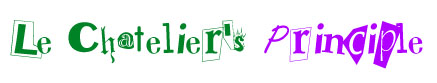 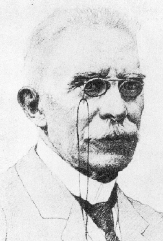 Henri Le Chatelier (1850-1936)
Stress Relief
•	Imagine you squeeze a balloon on one side.
•	Air moves toward the other side of the balloon causing the it to bulge. 
•	As a result, the pressure is reduced on the side where you are squeezing. 
•	The air moves in a way that relieves the stress caused by the increased pressure.
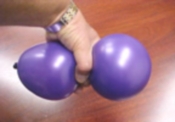 Le Chatelier’s principle = when stress is applied to a system in equilibrium, the reaction will shift in a direction that relieves the stress, and a new equilibrium will be established.

(At equilibrium, the concentrations of reactants and products remain constant, although not necessarily equal.)
Changing the Equilibrium
Applied stresses 

changes in concentration,
changes in temperature
changes in pressure
Increasing concentration of a reactant.
If the concentration of a reactant is increased, the reaction will shift in a way that reduces it’s concentration.
Shift
A + B			C + D
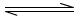 +
A
Decreasing concentration of a product
If the concentration of a product is decreased, the reaction will shift in a way that increases it’s concentration.
Shift
A + B			C +  D
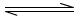 Increasing temperature
If the temperature increases, the reaction will shift in a way that uses heat.
Exothermic

Endothermic
A + B			C +  D
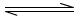 Shift
Decreasing temperature
If the temperature decreases, the reaction will shift in a way that releases heat.
Shift
Exothermic

Endothermic
A + B			C +  D
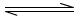 Increasing pressure (gas only)
If the pressure increases, the reaction will shift in a way that reduces pressure by decreasing the number of particles (less moles of gas)
N2O4(g)			2NO2(g)
1 mole			2 moles
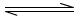 Shift
Decreasing pressure (gas only!!)
If the pressure decreases, the reaction will shift in a way that increases pressure by increasing the number of particles (more moles of gas)
Shift
N2O4(g)			2NO2(g)
1 mole			2 moles
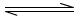 Le Châtelier’s Principle
What effect does adding a catalyst have on the equilibrium?
Adding a Catalyst

does not shift the position of an equilibrium system
 system will reach equilibrium sooner
Le Châtelier’s Principle
System starts at equilibrium.
A change/stress is then made to system at equilibrium.

Change in concentration
Change in pressure
Change in Temperature

3.	System responds by shifting to reactant or product side to restore equilibrium.
Equilibrium and the Haber Process
N2(g) + 3H2(g)			2NH3(g)	 	ΔH = -92kJ
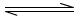 How can we use Le Châtelier’s principle to produce more ammonia?
Decrease the concentration of ammonia
Increase the concentration of N2 or H2
Decreasing temperature
Increasing pressure
Chemical Energy
Experimental Measurement of Enthalpy Changes
Enthalpy of Combustion “the enthalpy change when 1mole of a substance is burned completely in oxygen.”
calculate the heat released when 4g of methane is burned

16g   -891 kJ
1g     -891/16 = -55.69kJ
4g    4x -55.69 = -222.75 kJ
Examples
Using the data book values for the enthalpy of combustion, calculate the heat released when the following are burned
(a) 640g of Sulphur                      (b) 10g of propane (C3H8)

Will it be a +’ve or a –’ve sign?!?!?!?!
Examples
Write equations showing the combustion of each of the following and write the appropriate ΔH value from the data booklet.
MethanePropaneEthanol, C2H5OH
	Propanol, C3H7OH
Examples
You can also use given values of heat released to calculate the enthalpy of combustion of a substance. 
E.g. 4g of ethene released 200kJ of energy. Calculate the enthalpy of combustion of ethene.
4g     -200 kJ
1g     -200/4 = -50kJ
28g   -50 x 28 = -1400kJ mol-1
Examples
Calculate the enthalpy of combustion for the following compounds.
(a) 3g of methane released 160kJ  (b) 4g of carbon released 130kJ.
When performing experiments, water is used to “capture” the heat released by substances reacting as it is known how much energy is needed to cause the temperature of water to rise.
This is known as the specific heat capacity of water (symbol c) and has a value of 4·18 kJ kg–1 °C–1 (see page 19 of the data booklet)
“to raise the temperature of 1 kg of water by 1oC requires 4.18kJ” = Specific heat capacity of water =  c
We can use the equation: E= c mw ΔT
C = 4·18 kJ kg–1 °C–1
mw = mass of water heated (since the answer is in kJ, this must be in kg. Use the conversion that 1 litre of water= 1kg)
ΔT = the temperature change
Examples
Calculate the energy needed to heat
(a)	2 kg water by 5oC
(b)	100 g water by 25oC


“to raise the temperature of 1 kg of water by 1oC requires 4.18kJ”
Examples
When 20g of calcium was heated, it raised the temperature of 200cm3 of water by 14oC. Calculate the enthalpy of combustion of calcium.
When 5g of methanol (CH3OH) was burned, it raised the temperature of 50cm3 of water from 20oC to 25oC. Calculate the enthalpy of combustion of the methanol.
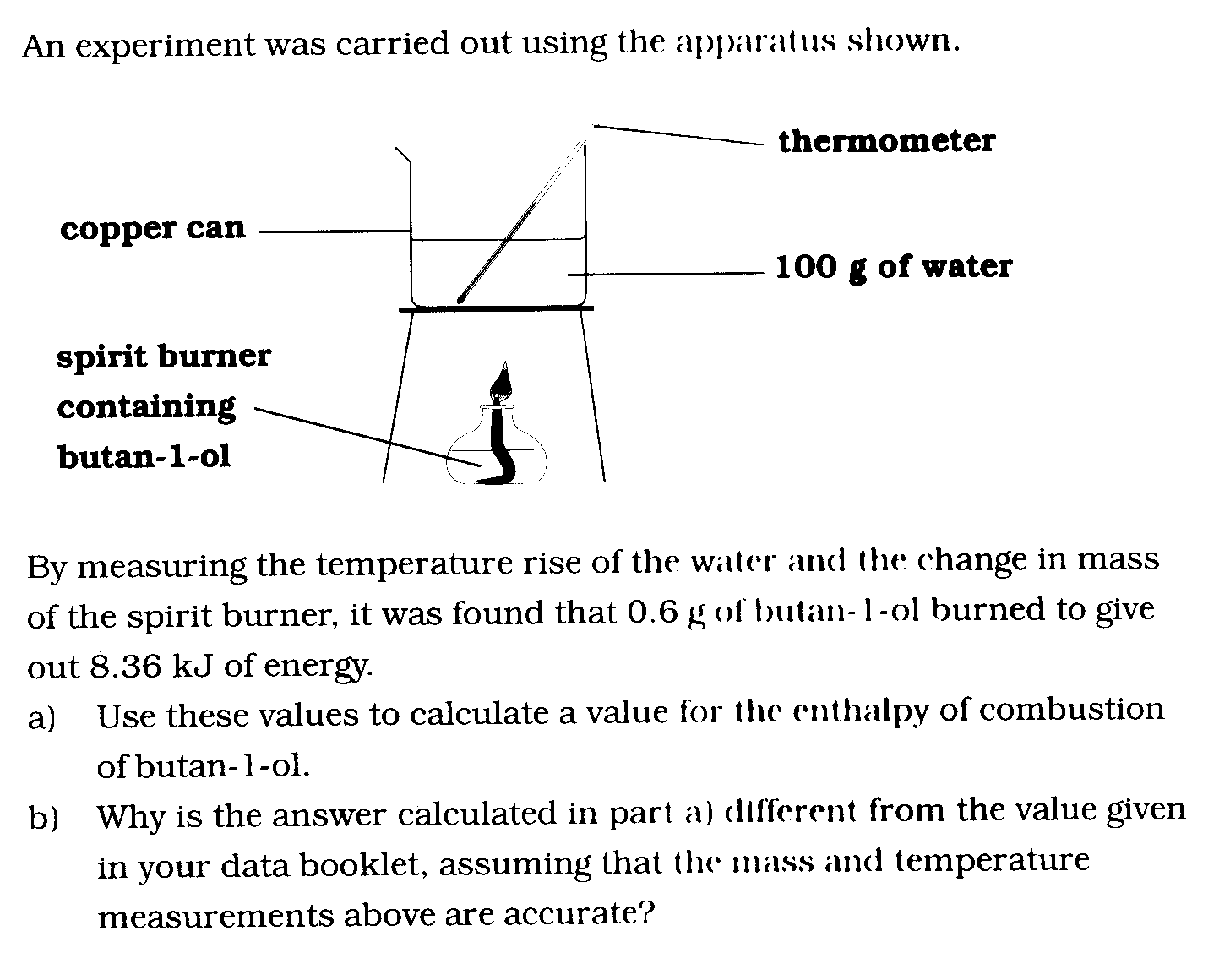 Problems with this technique
1. Heat loss
2. Incomplete combustion
Example
Calculate the enthalpy of combustion of ethanol using the following results.
Mass of spirit burner at the start= 20g
Mass of spirit burner at the end= 19.3g
Volume of water heated= 50cm3
Temperature of water at the start = 20oC
Temperature of water at the end= 35oC
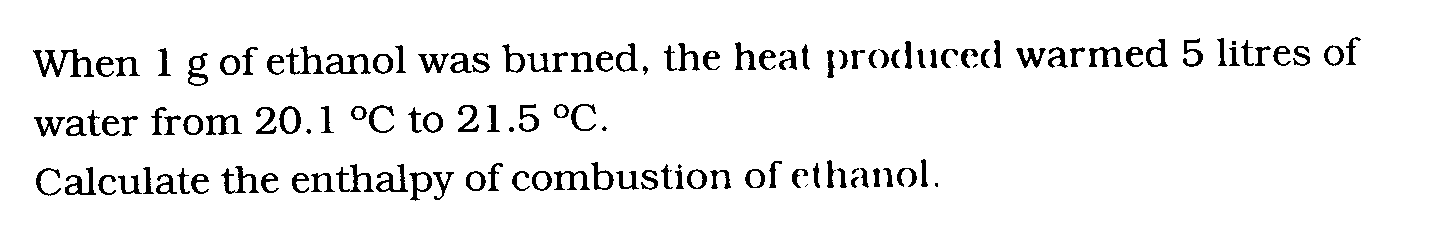 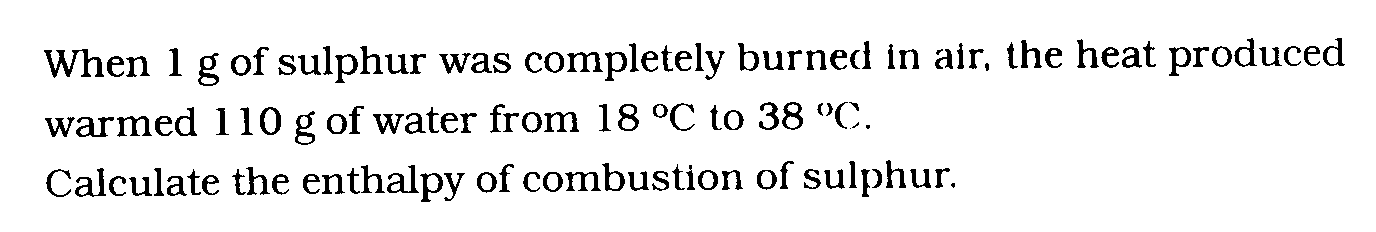 Enthalpy of Solution
“the enthalpy change when one mole of a substance is completely dissolved in water.”
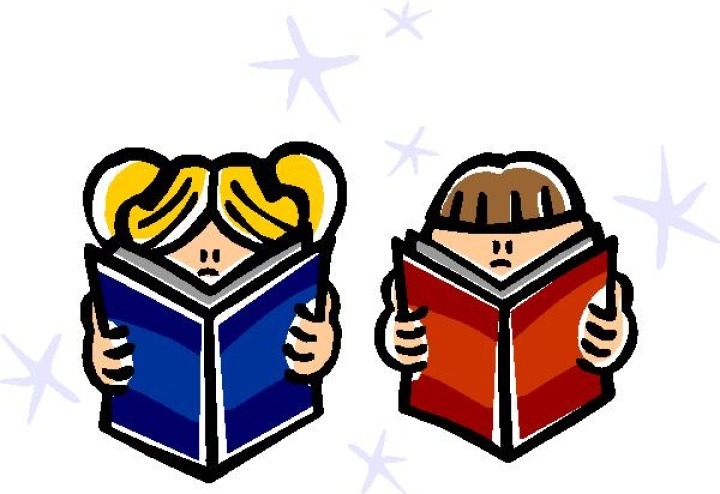 Examples
When 20g of NH4NO3 was dissolved in 100cm3 of water the temperature fell from 22oC to 18oC. Calculate the enthalpy of solution.
Calculate the enthalpy of solution of sodium chloride given that 10g took in 25kJ of energy. 
Calculate the enthalpy of solution of NaOH from the following data:
	Mass of NaOH = 1.2g                   Volume of water used = 50cm3
	Initial temp of water = 20.2 oC      Temp of solution = 26.4 oC
Enthalpy of Neutralisation
“The enthalpy change when 1 mole of water is formed in a neutralization reaction.”
Learning Otucomes
Be able to state Hess’s law 
Be able to calculate enthalpy changes by application of Hess’s law.
Hess’s Law
What is Hess’s Law?
Hess’s law states that the enthalpy change for a chemical reaction is independent of the route taken.



B can be directly made from A or via C.
Hess’s law states that ΔH1 = ΔH2 + ΔH3
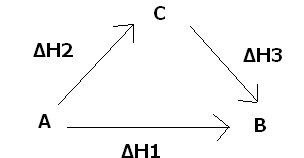 Manipulating chemical equations
Hess’s Law calculations are usually done by writing out the balanced chemical equation for the enthalpy change you are trying to calculate. 
Other chemical equations are then manipulated to give the desired equation. They can be reversed or multiplied. Whatever operation is carried out on the equation has to be carried out on the value of the enthalpy change (ΔH).
Example
Calculate the enthalpy of formation of ethane from carbon and hydrogen:
2C(s) + 3H2(g)  C2H6(g) 		 ΔH=?

In practice carbon and hydrogen do not react to form ethane and so ΔH cannot be determined experimentally. 
A calculation based on Hess’s law can be used to determine ΔH.
*PAGE 9 – DATA BOOK*
The enthalpies of combustion of carbon, hydrogen and ethane have been determined experimentally and are in the data book. These can be used to calculate ΔH.
Step 1
Write the balanced chemical equations for the combustion of carbon, hydrogen and ethane. Note the ΔH values(pg 9 data book).
C + O2  CO2                          ΔH = -394kJ/mol
H2 + ½ O2  H2O                    ΔH = -286kJ/mol
C2H6 + 3½O2  2CO2 + 3H2O ΔH= -1560kJ/mol
Step 2
Write a balanced equation representing the desired enthalpy change. 

2C(s) + 3H2(g)  C2H6(g) 	ΔH=?

This is the target equation – we will use Hess’s law to get to this equation from the three equations in step 1.
Step 3
Involves equations 1, 2 and 3 in step 1. 

C + O2  CO2                          ΔH = -394kJ/mol
H2 + ½ O2  H2O                    ΔH = -286kJ/mol
C2H6 + 3½O2  2CO2 + 3H2O ΔH= -1560kJ/mol

In the target equation there are two carbons on the left side and in equation 1 there is one carbon. 
Equation 1 needs to be multiplied by 2 (the enthalpy value too!)
Step 3
Equation 2 needs to be multiplied by 3 since there are 3 H2’s in the target equation (enthalpy value too!).
Step 3
The target equation has C2H6 on the right hand side, whereas equation 3 has it on the left.
Equation 3 needs to be reversed. This means that the enthalpy value’s sign will change.
Add up these changes
2C + 2O2  2CO2			ΔH= -788kJ
3H2 +1½ O2 3H2O			ΔH= -858kJ
2CO2 + 3H2O  C2H6 + 3½O2  ΔH=+1560kJ

There are some things that appear on both sides of the equations. We can cancel them out.
This leaves us with
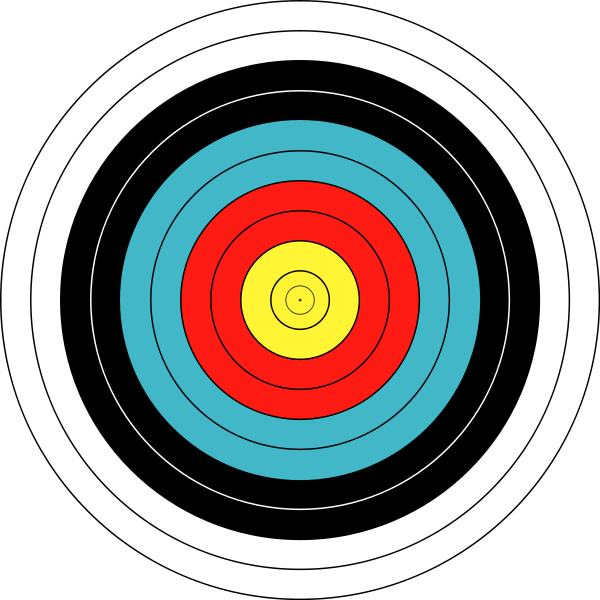 2C(s) + 3H2(g)  C2H6(g)

The Target equation!!

Since adding these three equations gives us the target equation, then the enthalpy change values will give us ΔH. 
ΔH= -788 – 858 +1560 = -86kJ/mol
Examples
Example 1: Use Hess’s law and the enthalpies of combustion from the data booklet to calculate the enthalpy change for the following reaction:
	C (s)   +  2H2 (g)      CH4 (g)      ΔH=?
Example
Calculate the enthalpy of formation of ethanol.
2C + 3H2 + ½ O2  C2H5OH

Do not be confused by the oxygen, you cannot write a combustion reaction for it! Follow the steps as previously described.
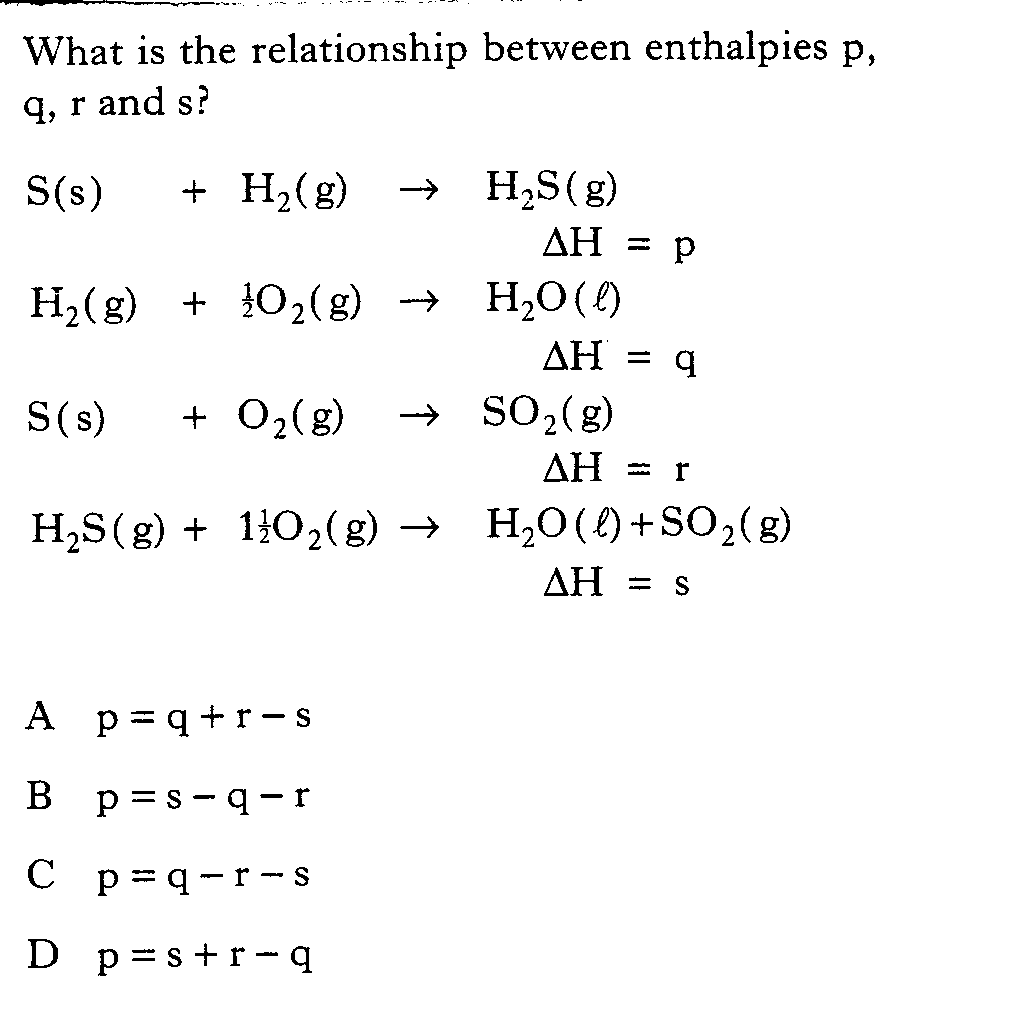 Calculation of the enthalpy change using bond enthalpies
Bond breaking is endothermic (∆H is positive) 
Bond making is exothermic (∆H is negative)
Calculation of the enthalpy change using bond enthalpies
Oxidising and reducing agents
Learning Outcomes
Oxidising and reducing agents can be identified in redox reactions.
Understand the relationship between electronegativity and the ability of a substance to act as an oxidising agent or reducing agent
Be able to write Ion-electron equations for oxidation and reduction reactions.
Be able to write redox equations by combining Ion-electron equations. 
Be able to state what an oxidising and reducing agent is.
Redox Reactions
Revision – State the meaning of the following:


Oxidation – 
Reduction – 
Redox -
OIL  RIG
Oxidation
Is 
Loss
Reduction
Is
Gain
Ion – Electron equations
Use the data book to help you write ion electron equations for the following. Label each equation as O or R where appropriate. 

Chlorine gas forming chloride ions
Magnesium forming magnesium ions
Copper (II) ions forming copper atoms
Bromide ions forming bromine molecules
Oxidation of aluminium
Label the following as oxidation or reduction reactions
(a) Zn2+(aq)   +  2e-     Zn(s)
(b) Cobalt (II)   Cobalt (III)
(c) I2   2I-
(d) copper atoms   copper ions
Redox reactions happen when  oxidation and reduction reactions occur. A redox equation can be formed when the oxidation and reduction reactions are combined.
Example
Consider the reaction between Iron(II) sulphate solution and acidified potassium dichromate solution. Iron (III) ions and chromium (III) ions are formed.

Write down the equation for the oxidation reaction.
Fe2+(aq)  Fe3+(aq) + e-

The fact that the iron(II) ions have been oxidised implies that the dichromate ions must have been reduced to chromium(III) ions.

Cr2O72-(aq)  Cr3+(aq) 
This equation needs to be balanced!
Balance the non oxygen element, in this case chromium.  Cr2O72-(aq)  2Cr3+(aq) 
Balance the oxygen. The oxygen is introduced as water molecules. 
	Cr2O72-(aq)  2Cr3+(aq) + 7H2O(l)
Balance the hydrogen by introducing hydrogen ions. Cr2O72-(aq) + 14H+(aq)  2Cr3+(aq) + 7H2O(l)
Finally, balance the charges by introducing electrons. 6 e- + Cr2O72-(aq) + 14H+(aq)  2Cr3+(aq) + 7H2O(l) 

What side do the electrons appear on? Does this tell us its an oxidation or reduction process?
NB
The ion electron equations in your data book are all written as reductions, so to write an oxidation ion-electron equation you need to reverse it. 

There will be occasions where you are asked to write an ion-electron equation which doesn’t appear in the data book. In these cases you must derive it from the rules previously described.
Redox equations
Write down the ion electron equations for 
1) SO32-  SO42- 
2) MnO4-  Mn2+
During a redox process in acid solution, iodate ions, IO3-(aq), are converted into iodine, I2(aq). 
	IO3-(aq) →  I2(aq)
	The number of H+(aq) and H2O(l) required to balance the ion-electron equation for the formation of I2(aq) are , respectively:
A	 - 6 and 3
B	 - 3 and 6
C	 - 12 and 6
D	 - 6 and 12
SO32- + H2O   SO42- + 2H+ + 2e-    
MnO4- + 8H+ + 5e-  Mn2+ + 4H2O
Balanced equations for redox reactions can be written by combining ion electron equations for oxidation and reduction processes.
The number of electrons lost in the oxidation process must equal the number gained in the reduction process.
The oxidation process needs to be multiplied by 5 and reduction process by two. 
5SO32- + 5H2O   5SO42- + 10H+ + 10e-    
2MnO4- + 16H+ + 10e-  2Mn2+ + 8H2O
Add these equations together.
5SO32- + 5H2O + 2MnO4- + 16H+ + 10e- 

 5SO42- + 10H+ + 10e-  + 2Mn2+ + 8H2O

Can anything be cancelled out?
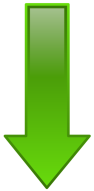 5SO32- + 2MnO4- + 6H+  5SO42- + 2Mn2+ + 3H2O
The H+ ions, H2O molecules and electrons can all be cancelled out. Electrons, spectator ions and spectator molecules must not feature in redox equations.
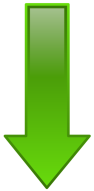 The iron (II) ions in a sample of iron(II) sulphate were oxidised using acidified permanganate solution. Write the balanced redox equation for the reaction.

Fe2+   →  Fe3+  +   e-
MnO4- + 8H+ + 5e- → Mn2+ + 4H2O
To balance the electrons gained and lost x5
            5Fe2+   →  5Fe3+  +   5e- 
        MnO4- + 8H+ + 5e- → Mn2+ + 4H2O          


MnO4- + 8H+ + 5Fe2+ →  Mn2+ + 5Fe3+ + 4H2O
Oxidising and Reducing agents
When a substance is oxidised it loses/donates electrons. For this to happen, another substance needs to gain/accept these electrons and be reduced. 
The electron acceptor is known as the oxidising agent, and the electron donor is known as the reducing agent.
Where do we find oxidising agents?
In the electrochemical series, the mostpowerful oxidising agents are shown at the bottom.
	Fluorine is the most powerful oxidising agent (it wants to accept e-)
	F       2,8,7   Electronegativity=4.0
	It wants an electron.
	It wants to be reduced
Where do we find reducing agents?
The most powerful reducing agents are at the top. Lithium is the most powerful.

Li      2,1        Electronegativity=
It wants to lose an electron
It wants to be oxidised.
Li(s) → Li+(aq) + e-
Balancing Redox reactions
The copper (I) ions in a sample of copper(I) sulphate were oxidised using potassium dichromate solution. Write the balanced redox equation for the reaction.
Chromatography
Chromatography
Is a technique used to separate the components of a mixture
Often used to separate dyes in paper chromatography
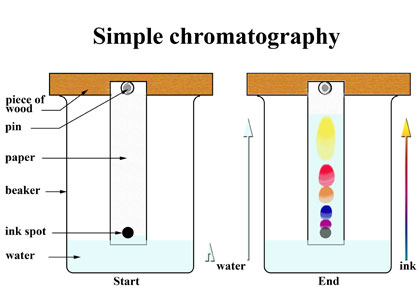 Paper chromatography
Reference spots are dipped in solvent and over time the solvent moves up paper and separating components based on solubility.
Based on capillarity
Some components move fast, some slowly
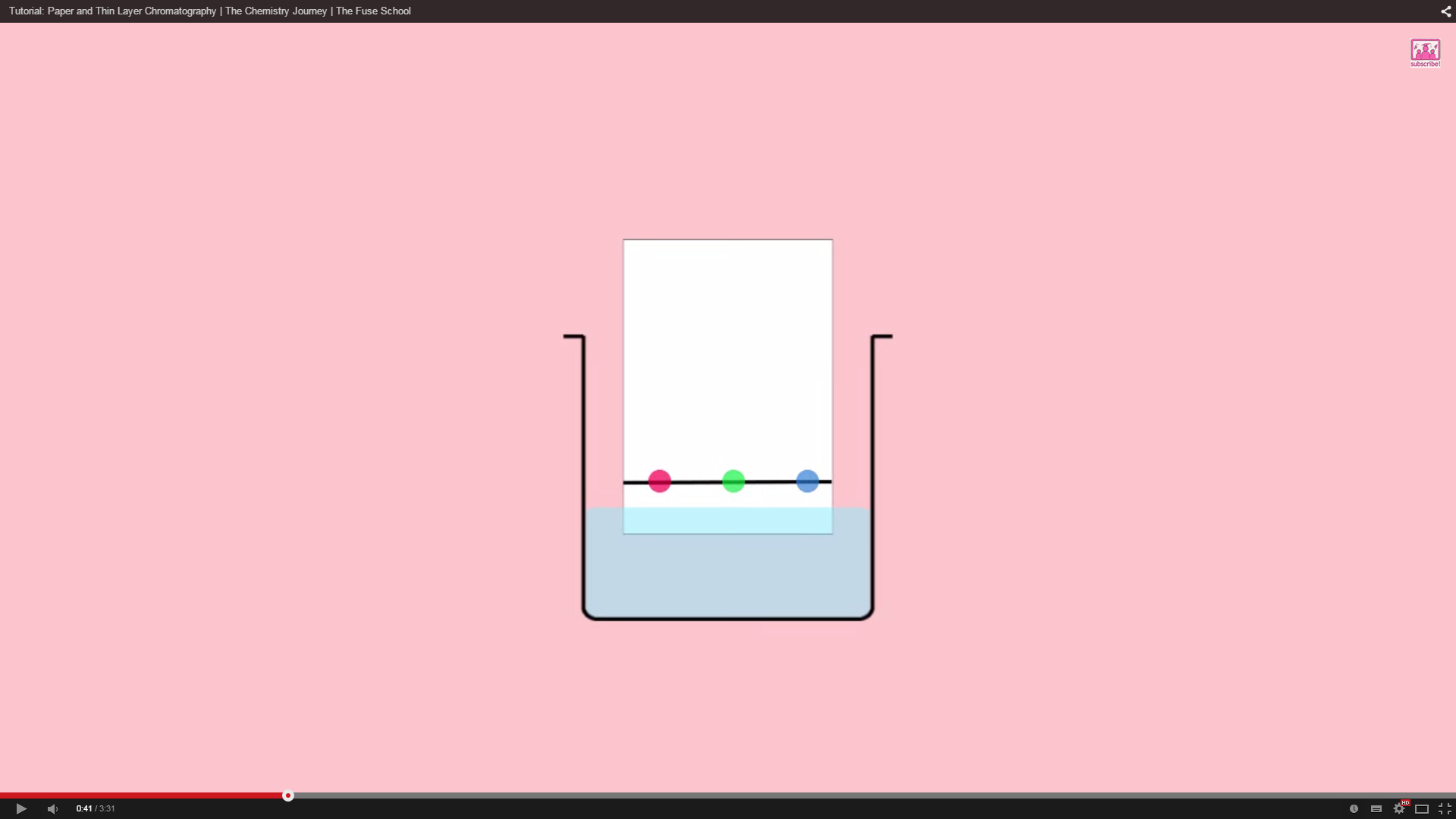 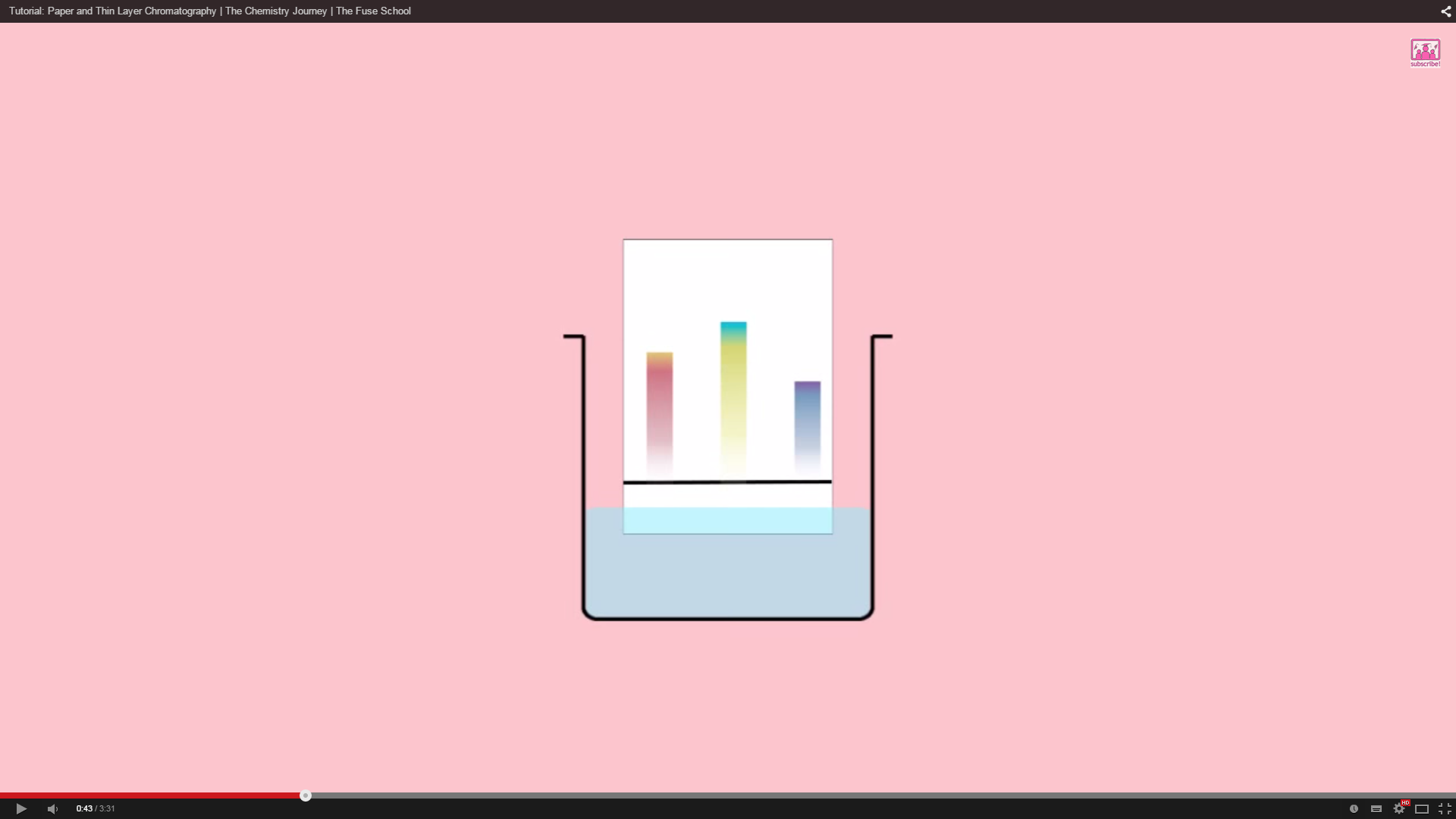 Paper is the stationary phase – doesn’t move
Solvent is the mobile phase – does move
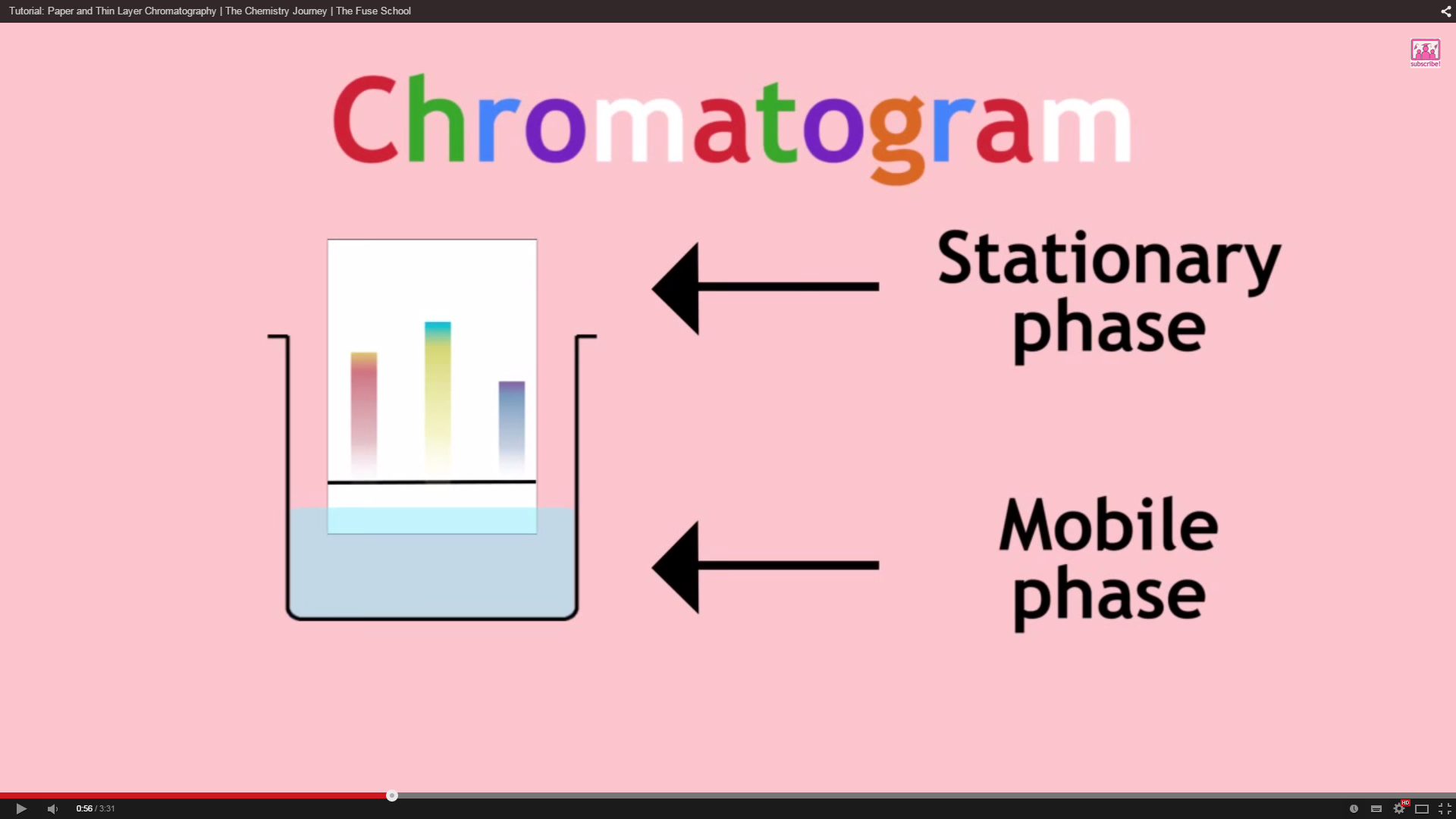 The more soluble the component the further it travels up the stationary phase.
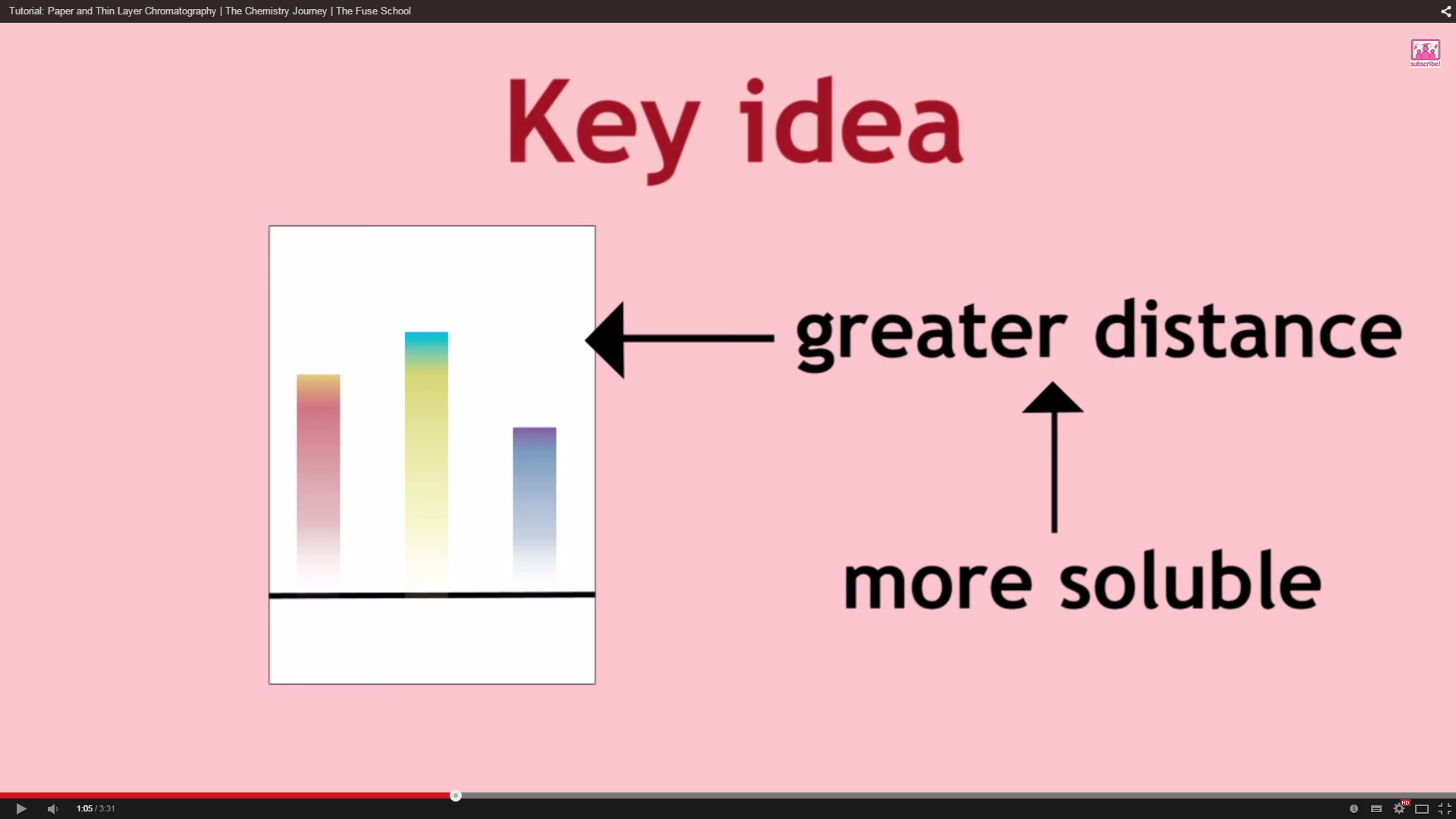 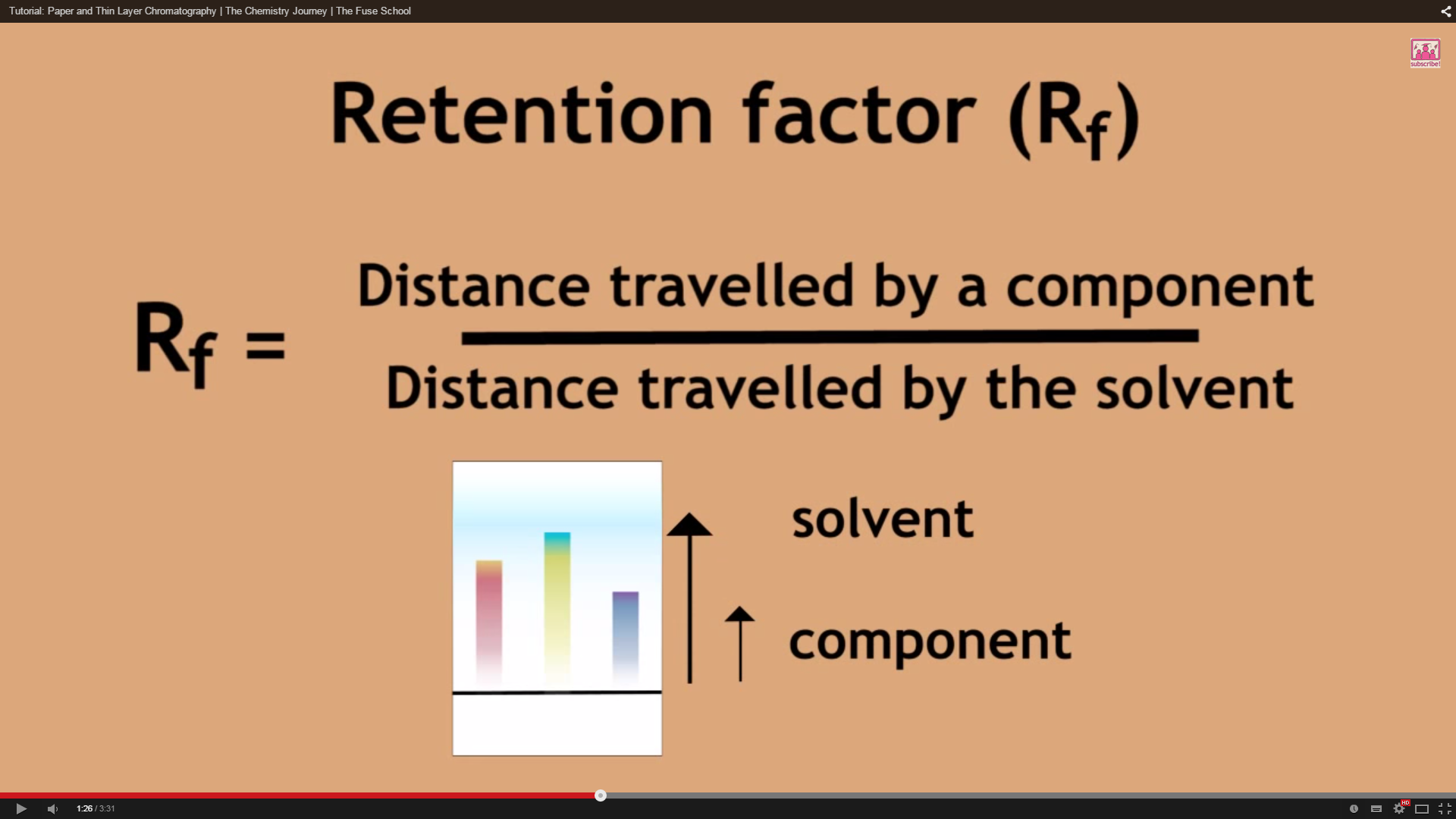 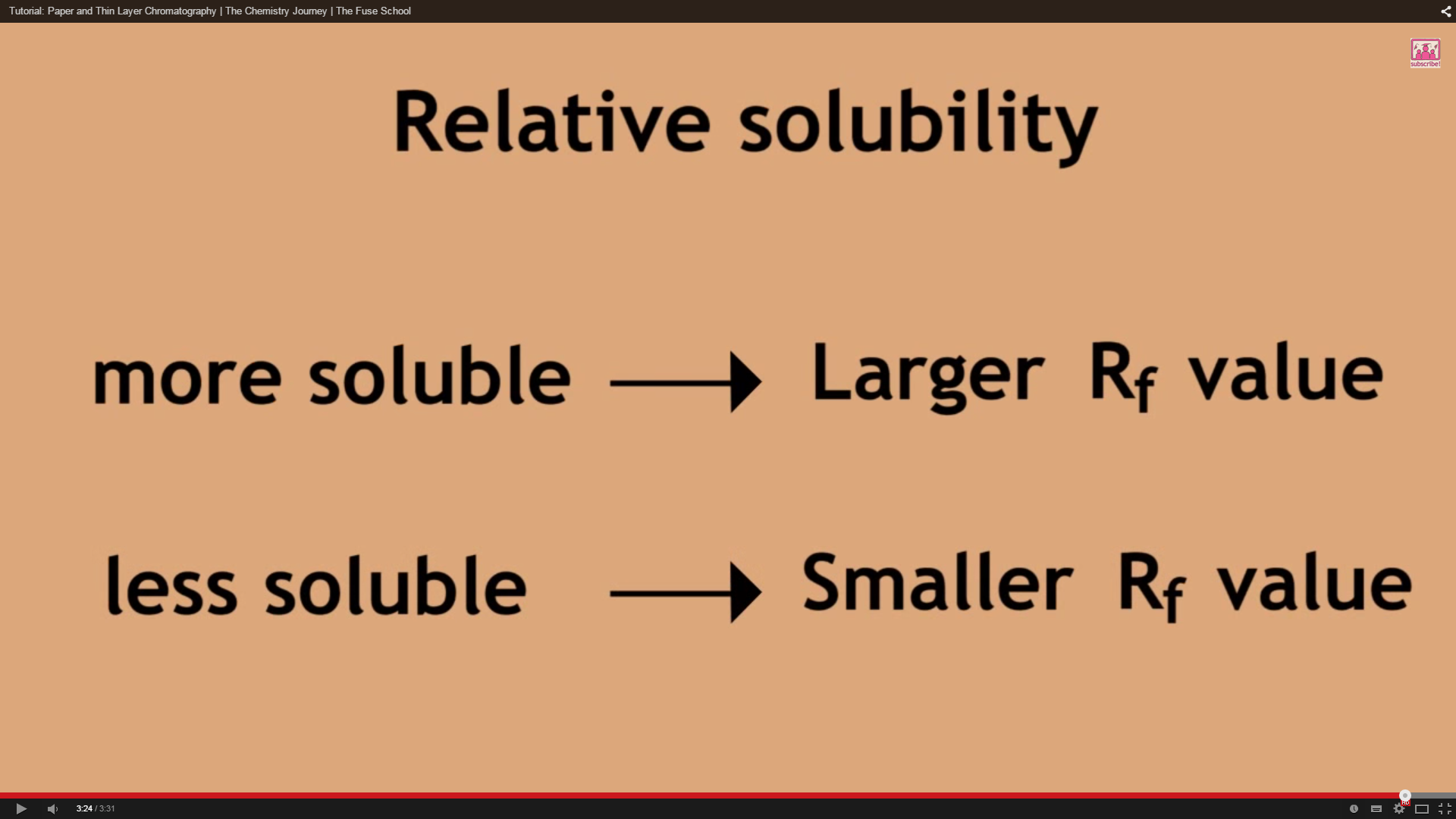 Factors that affect solubility
Size – the larger the molecule, the harder it is for it to get through the paper. Smaller molecules can move faster
Polarity – in a polar solvent, polar molecules will rise faster than less polar molecules
Uses
Can be used to tell how far a reaction has gone on
Other chromatography
Gas liquid chromatography (GLC)
Mobile phase is an inert gas (nitrogen or helium)
Stationary phase is a high boiling point liquid on an inert solid
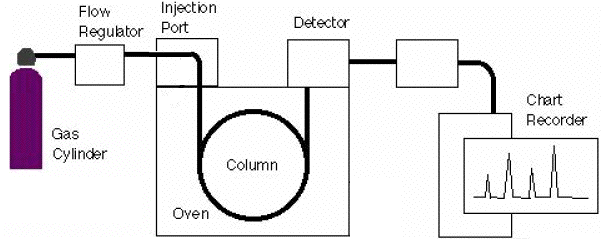 Volumetric Analysis
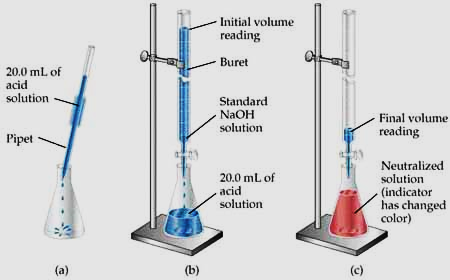 Why use it?
Great for neutralisations
Can use results to calculate info on the reactants, like concentrations
Needs a standard solution – the solution of known concentration
Neutralisation is shown by a change in colour of an indicator
Not always needed if ions have colours
Neutralisation is the end point of the reaction
Redox Titrations